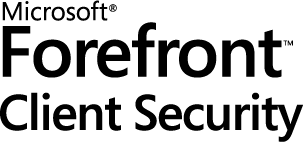 Gestión y Seguridad de Infraestructuras para PYMES
David Cervigon
ITPro Evangelist
david.cervigon@microsoft.com 
http://blogs.technet.com/davidcervigon
José Parada Gimeno
ITPro Evangelist
jparada@microsoft.com
Resolviendo los desafíos de las TI
Estar y mantenerse seguros
Gestión de Actualizaciones de Windows y Aplicaciones de terceros.
Mantener el entorno corriendo
Monitorización completa, con conocimientos para servidores, escritorios, dispositivos de red y hardware.
Resolver los problemas del usuario final
Tareas de diagnóstico, informes y despliegue de software.
Hacer seguimiento de lo que se tiene
Inventario e informes de los activos de Hardware y software.
Agenda
Introducción
Gestión de Actualizaciones del sistema
Gestión Antimalware
Gestión unificada de los servicios de IT


Y por supuesto, muchas DEMOS
Optimización de Infraestructuras
Aproximación basada en un modelo
Application Platform Optimization Model
User Experience
BASIC
STANDARDIZED
DYNAMIC
ADVANCED
Development
Business Productivity Infrastructure Optimization Model
SOA and Business Process
Data Management
Business Intelligence
Unified Communications
Collaboration
IT and Security Process
BASIC
STANDARDIZED
DYNAMIC
RATIONALIZED
Enterprise Content Management
Enterprise Search
Business Intelligence
Core Infrastructure Optimization Model
Identity and Access Management
Desktop, Device, and Server Mgmt
BASIC
DYNAMIC
STANDARDIZED
RATIONALIZED
Security and Networking
Data Protection and Recovery
http://www.microsoft.com/io
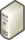 CORE INFRASTRUCTURE OPTIMIZATION
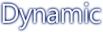 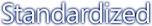 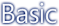 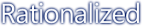 No centralized directory service
Multiple directories
Unified Directory Service using Active Directory
Policy enforced Standard Configuration
Group policy management
Centrally Managed Identity Services
Automated Account Provisioning
Secure Network Access for Customers and Partners
Federated Services
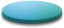 IDENTITY & ACCESS MANAGEMENT
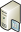 Ad-hoc Patching
Multiple Desktop Configurations 
No Mobile Device Management
Desktop Patching
Standard Desktop Images
Two Client OS

Standardized Desktop Applications
Limited Mobile Device Management
Server Patching
Automated OS Deployment
Layered Images
Virtualization
Current OS Images
Mobile Device Management with SLA
Infratructure Capacity Model
Mobile Device Management and Security at Parity with PC’s
Dynamic Workload Shifting for Virtual Infrastructure
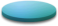 DESKTOP, DEVICE & SERVER MANAGEMENT
No Dedicated Firewall
Limited Network Infrastructure (DNS, DHCP, etc)
No Standard Antivirus
Manual Server Monitoring
Standard Antivirus
Centralized Firewall
Basic Networking Services
Monitoring Critical Servers
Managed Firewall
Host/based Firewalls
Secure Remote Access

Wireless 
Client Side Certificates
Servers & WAN Monitoring  with SLA´s
Threat Management and Mitigation Across Client and Server Edge
Model-enabled Service Level Monitoring
Automated Quarantine of Non-compliant or infected PC’s
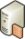 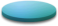 SECURITY & NETWORKING
Ad-hoc Backups
No Recovery Testing
Backup and Recovery for Critical Server
Backup and Recovery of Clients with SLA’s
Self service data backup and administration management
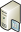 Backup and Recovery for all servers with SLA’s
Central & Branch Office Backup
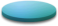 DATA PROTECTION
& RECOVERY
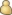 I T & SECURITY PROCESS
No Formalized Process
No Commitment to Service Levels
Ad-hoc Support, Problem and Change Management
Defined Support Services
Document  Incident & Problem Response Strategy
Limited Problem, Change and Configuration Management
Defined Problem, Change  and Release Management
Fully documented Operations
Defined Service Levels
Enhanced Configuration Management
Business / IT Defined SLA’s
Proactive and Agile 
Optimizing Service Delivery
Improving Service Levels, Business Continuity and Availability
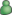 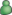 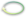 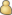 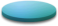 ITIL / CobIT Based Management Process & Governance
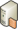 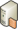 Limited Security Accountability
No Formalized Incident Response
Limited Access Control
Accountability to Data Security
Limited Risk Assessment
Password Protection of Data
Limited Tools and Policy Compliance Automation
Defined Security Compliance and Automated Audit Tools
RMS

Documented Threats and Vulnerabilities
Security Standards for SW Acquisitions
Automated Risk Assessment
Managed Network and Data Security Process
Automated Security Policy Verification
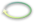 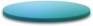 SECURITY PROCESS
Agenda
Introducción
Gestión de Actualizaciones del sistema
Gestión Antimalware
Gestión unificada de los servicios de IT
¿Qué es WSUS?
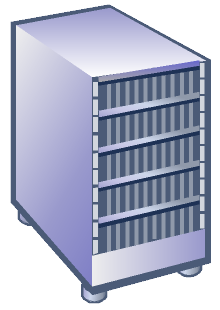 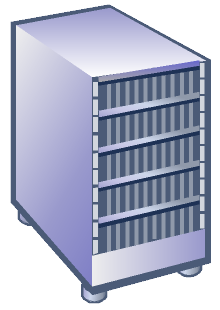 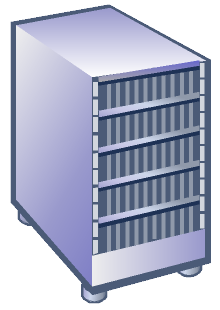 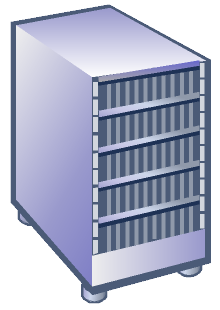 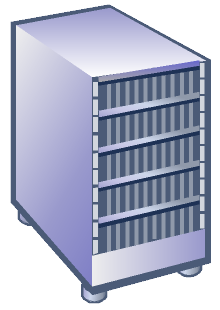 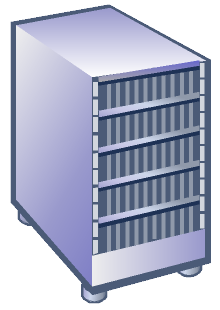 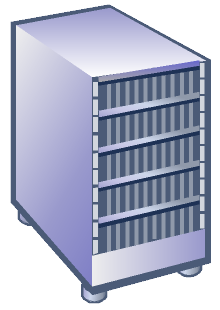 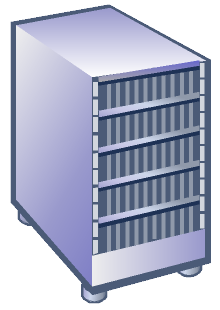 Modelo Conceptual
Windows Update
Microsoft Update
USS: UpStream Server
DSS: DownStream Server
Firewall
WSUS
WSUS
USS
DSS
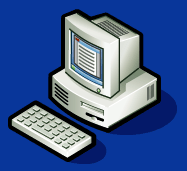 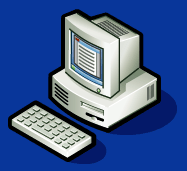 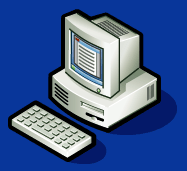 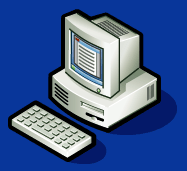 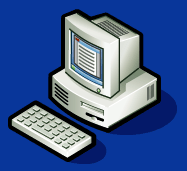 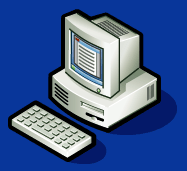 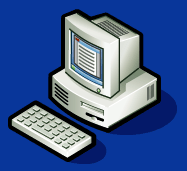 Clientes de consumo
Clientes Corporativos
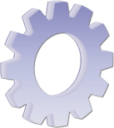 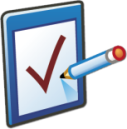 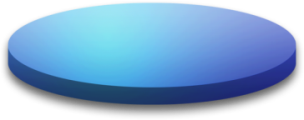 Nuevas funcionalidades en WSUS 3.0
Asistente de configuración inicial
Interfaz gráfica basada en MMC. Filtrado y ordenado avanzados
Notificación de la existencia de nuevas actualizaciones via  e-mail (y/o/ resumen de conformidad)
Reglas de auto-aprobación múltiples y más granulares
Reporting Integrado
Asistente para limpieza de base de datos y contenido
Simplicidad
Optimizaciones para uso en Delegaciones Remotas / escalabilidad
Subconjuntos de idiomas
Contenido de MU
Sincronizaciones más frecuentes (hasta una cada hora)
Modo de replica conmutable
Informes integrados personalizables
Role administrativo de solo lectura (WSUS reporters)
Targeting mejorado
Actualización a SCE o Configuration Manager
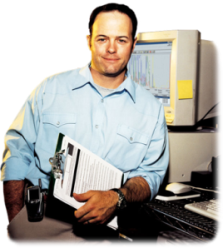 Despliegue
Acceso a más contenido importando del catálogo de Microsoft Update
MOM pack
Logging y auditorías mejoradas
Soporte a NLB y clusters de SQL
Consejos incluidos sobre mejores prácticas
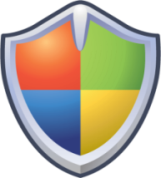 Fiabilidad Operativa
Soporte nativo de x64
Vista BITS peer-caching
Mejoras en escalabilidad
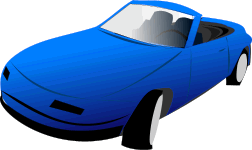 Rendimiento
Componentes de WSUS
WSUS como Plataforma
Small Business Server
System Center ConfigMgr
System Center Essentials
Forefront Client Security
Servidor WSUS
Agente de Windows Update
Windows Device Manager
Sitio de Windows Update
Defender & Forefront
ConfigMgr(SMS)
MBSA
Otros…
DEMO
Consola de WSUS 3.0
Agenda
Introducción
Gestión de Actualizaciones del sistema
Gestión Antimalware
Gestión unificada de los servicios de IT
Oferta Antimalware Microsoft
Usuarios
Empresas
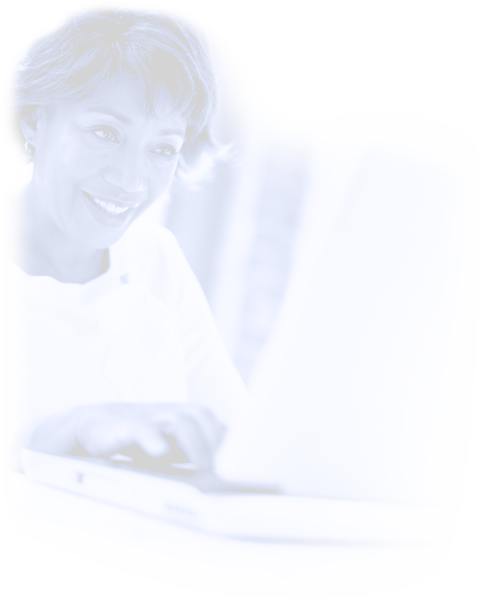 Microsoft
Forefront Client
Security
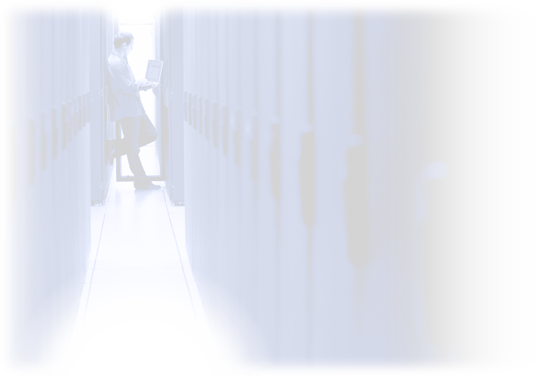 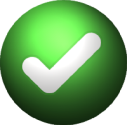 Windows Defender
Windows Live Safety Center
Windows Live OneCare
MSRT
Remove most prevalent viruses
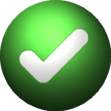 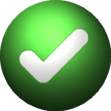 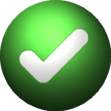 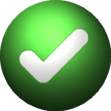 Remove all known viruses
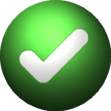 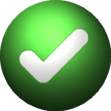 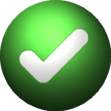 Real-time antivirus
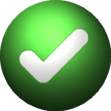 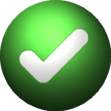 Remove all known spyware
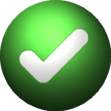 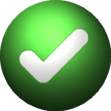 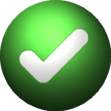 Real-time antispyware
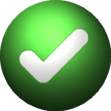 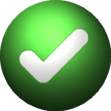 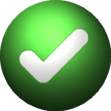 Central reporting and alerting
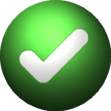 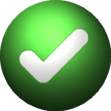 Customization
IT Infrastructure Integration
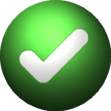 14
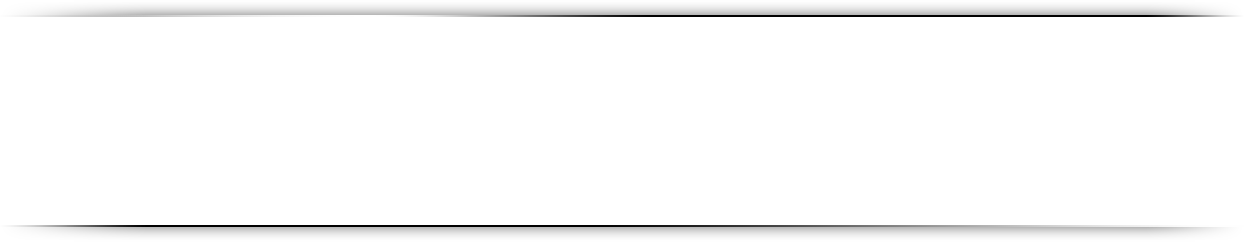 Que es Forefront Client Security
Protección unificada contra malware  para puestos, portátiles, y SO servidor 
de fácil gestión y control
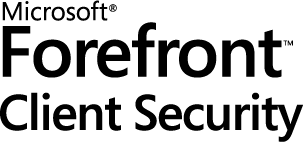 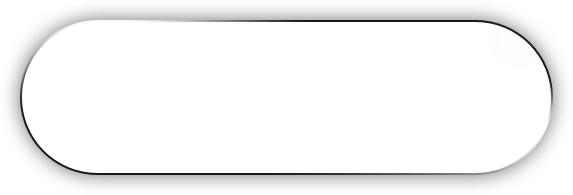 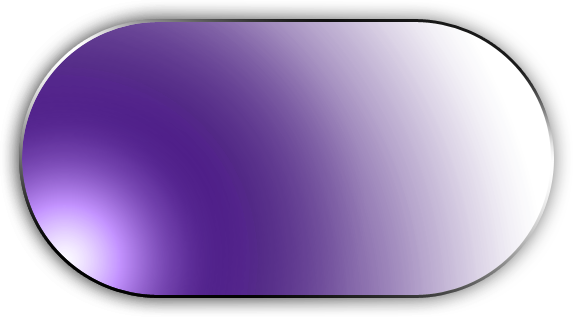 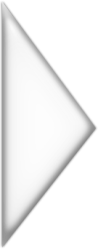 Protección Unificada
Confiable
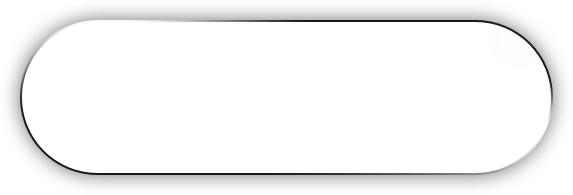 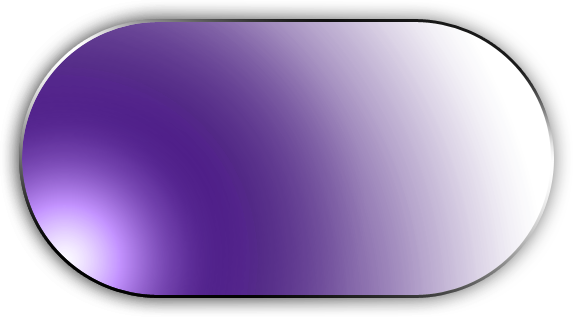 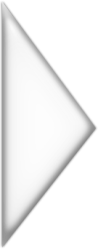 Administración Simplificada
Eficiente
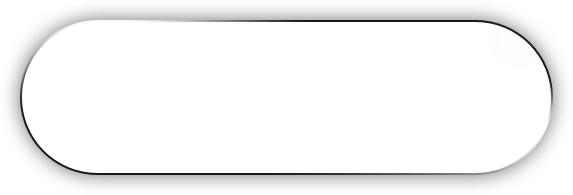 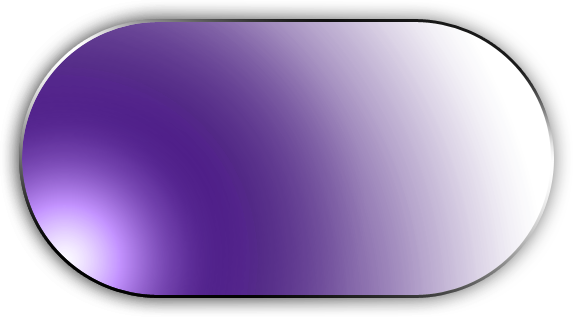 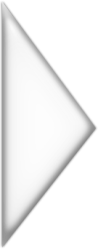 Visibilidad y Control
Control
15
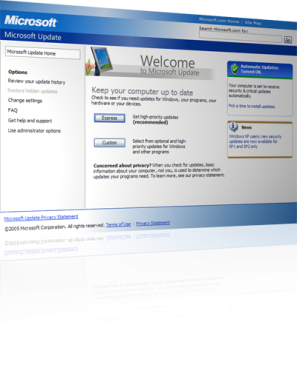 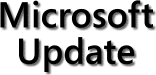 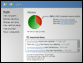 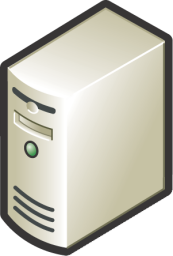 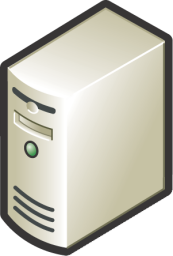 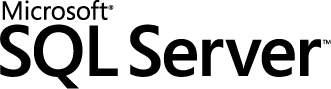 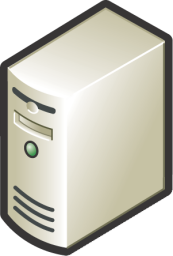 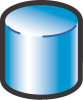 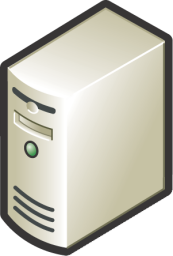 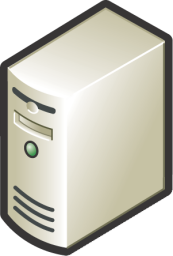 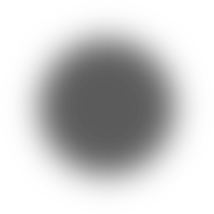 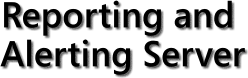 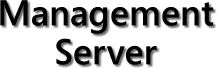 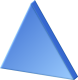 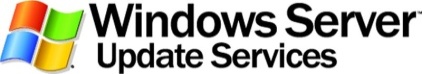 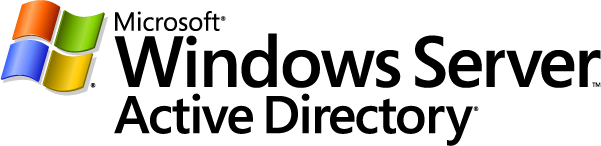 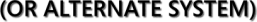 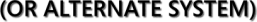 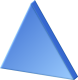 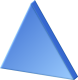 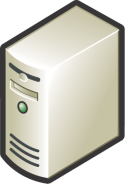 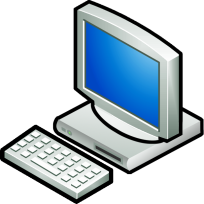 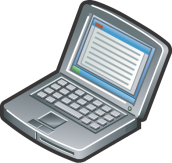 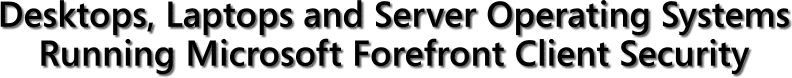 Como Funciona
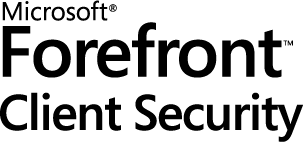 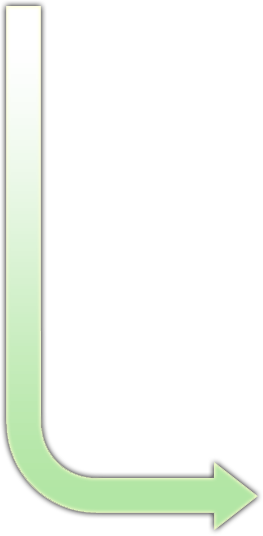 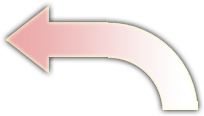 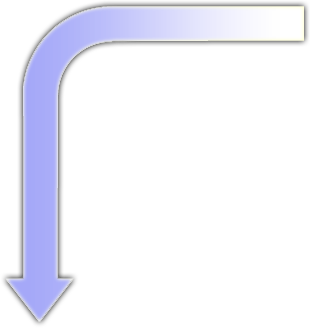 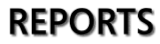 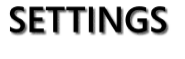 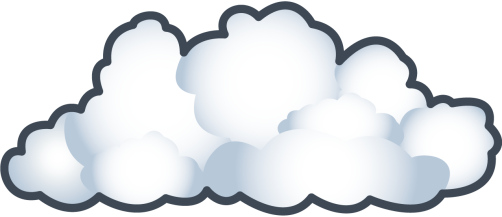 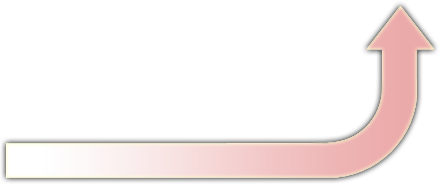 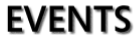 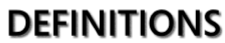 16
Prerrequisitos Hardware
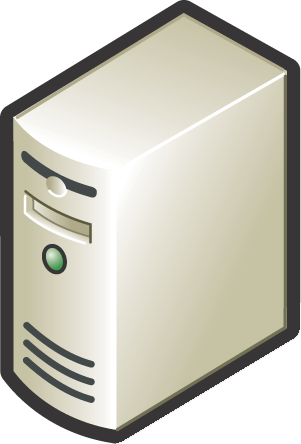 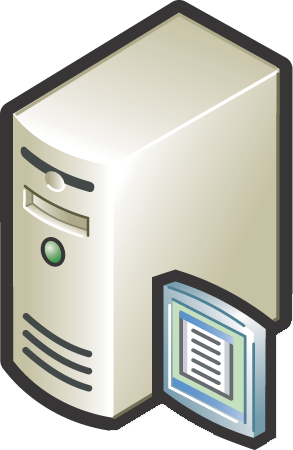 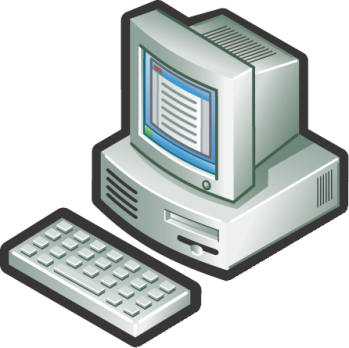 Controlador de Dominio
133 Mhz
128 MB RAM
2GB espacio libre en disco
Servidor FCS
Minimo
750 Mhz
512 MB RAM
80GB espacio libre en disco
DVD-ROM
Cliente FCS
500 Mhz
256 MB RAM
350MB espacio libre en disco
Prerrequisitos Software
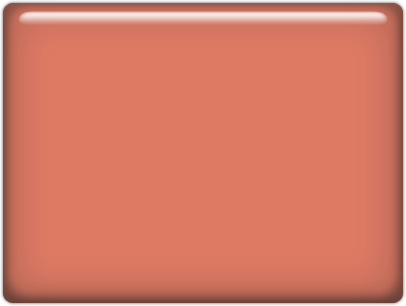 SQL Server 2005 + Reporting Services
Windows Software Update Services
Group Policy Management Console
.NET Framework 2.0 
MMC 3.0
IIS 6.0
Instalado con FCS
Hotfixes para MOM y SQL
Microsoft Operations Manager 2005 SP1
Microsoft Operations Manager Reporting
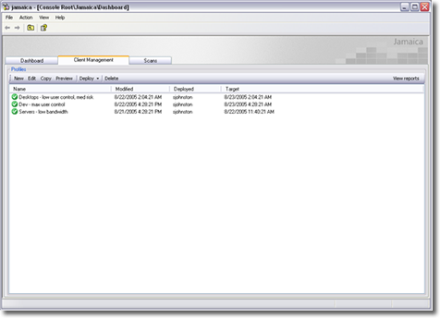 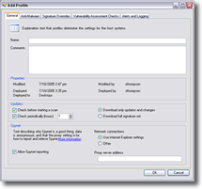 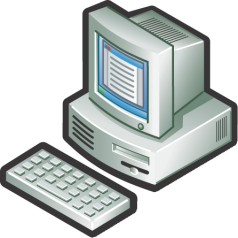 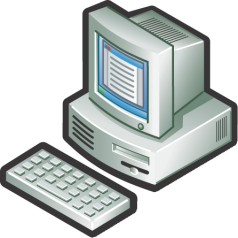 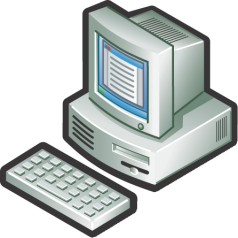 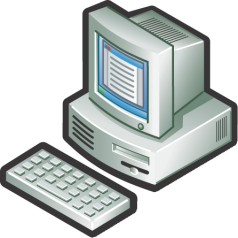 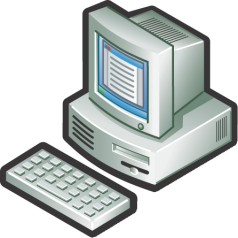 Políticas
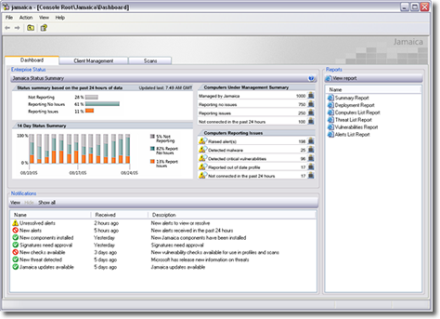 Consola de Forefront Client Security
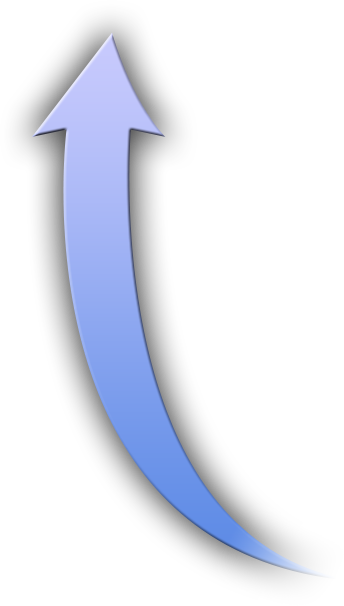 El Administrador crea
& despliega la política
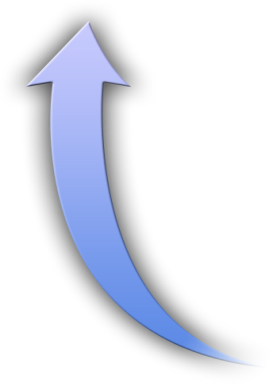 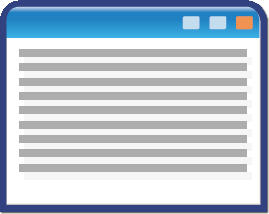 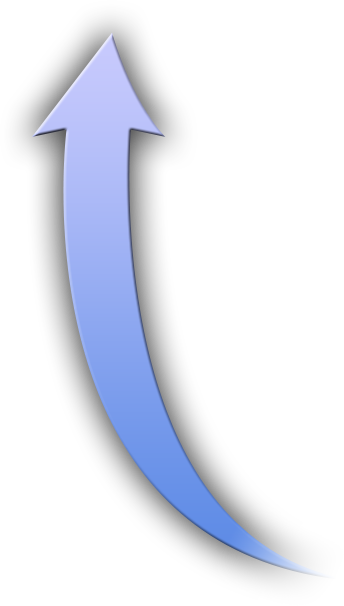 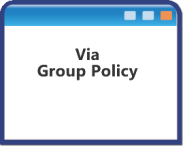 Group Policy Management Console
Clientes
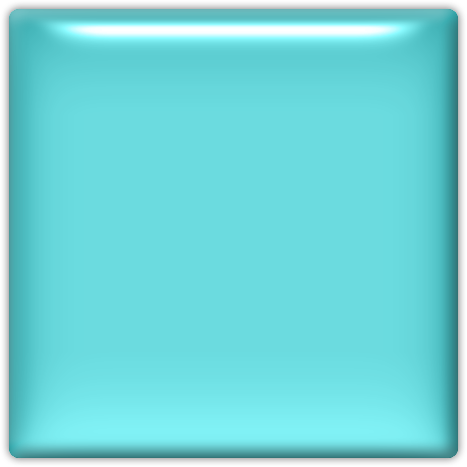 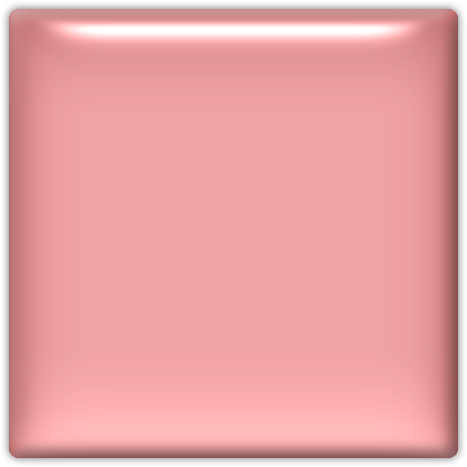 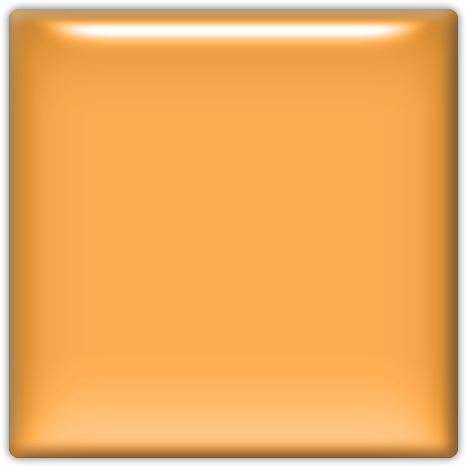 SQL Server ReportingServices
Cliente(Host)
Servidor de MOM
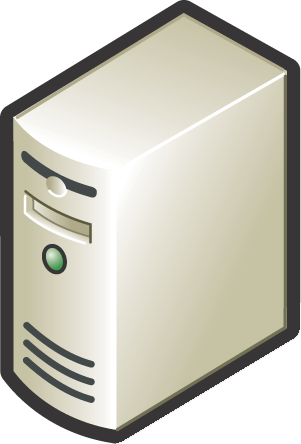 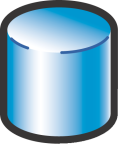 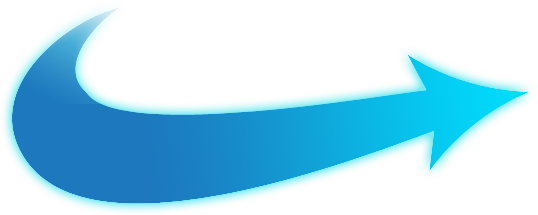 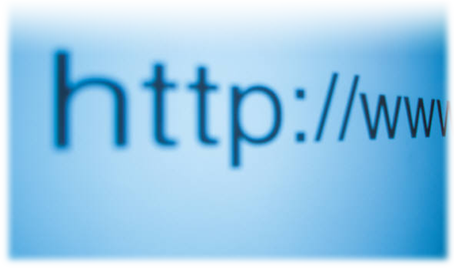 Informes y Alertas
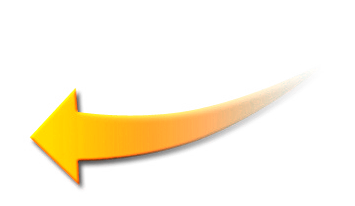 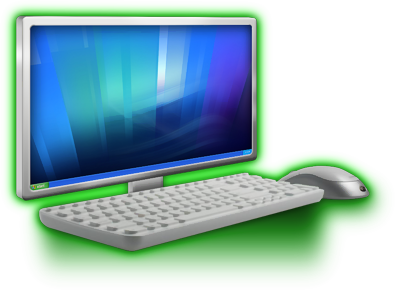 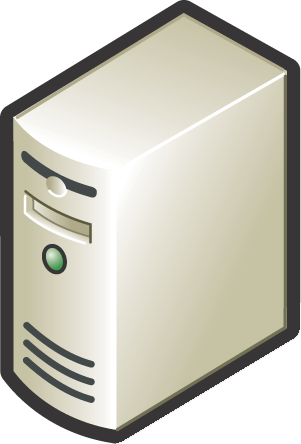 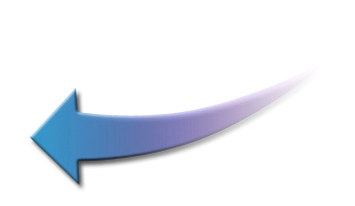 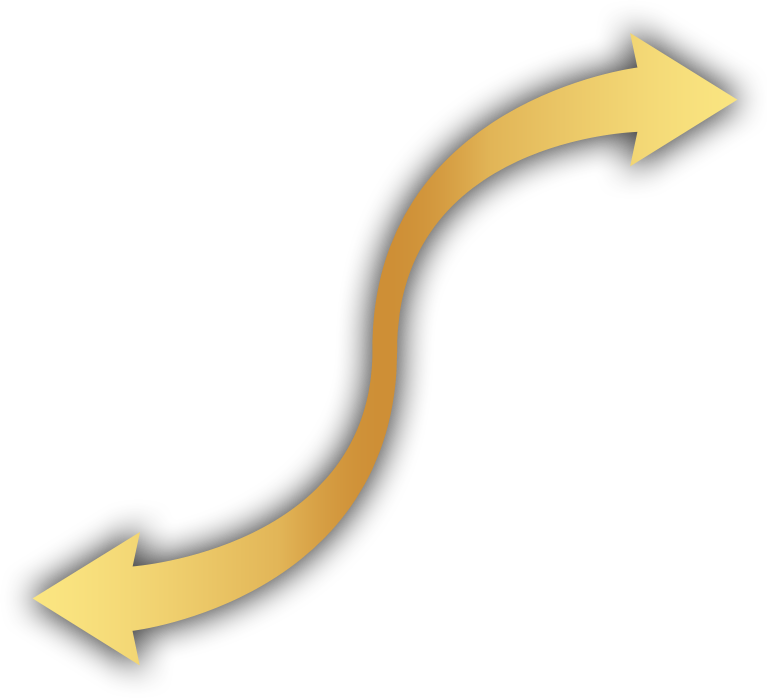 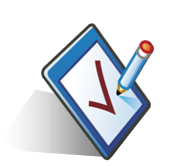 Log de sistema
Tabla de Eventos
Tabla de Alertas
Tabla de Estado
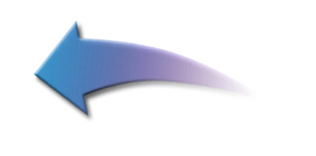 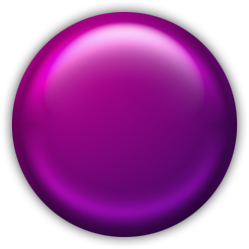 Agente MOM
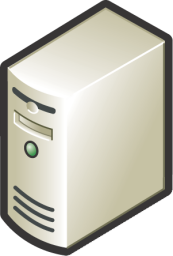 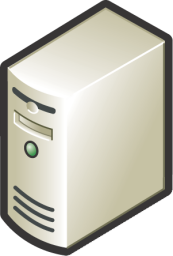 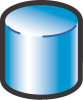 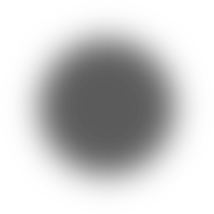 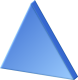 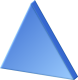 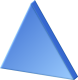 Entorno
Madrid
Barcelona
Sevilla
SharePoint
Exchange
FCS
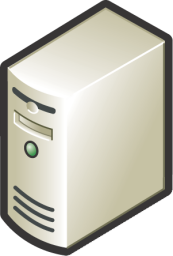 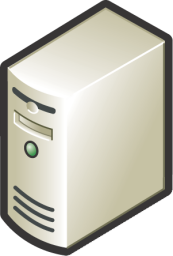 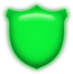 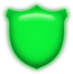 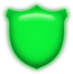 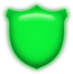 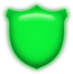 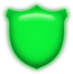 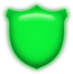 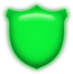 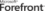 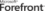 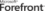 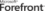 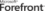 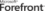 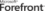 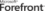 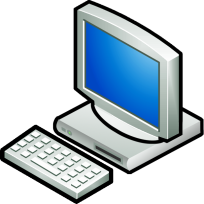 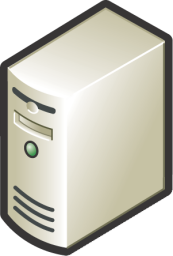 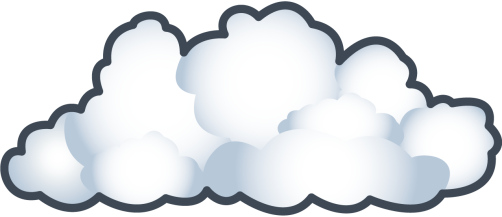 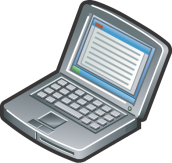 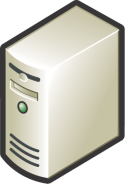 DC
ClienteExterno
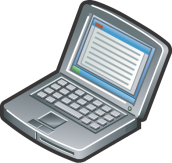 ClienteVista
21
Agenda
Introducción
Gestión de Actualizaciones del sistema
Gestión Antimalware
Gestión unificada de los servicios de IT
DEMO
ForeFront Client Security
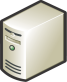 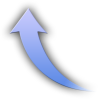 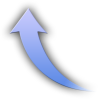 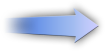 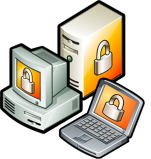 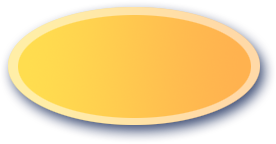 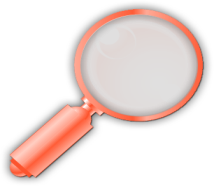 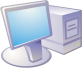 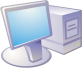 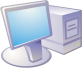 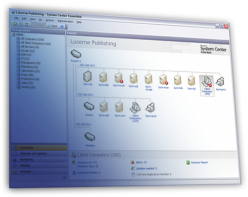 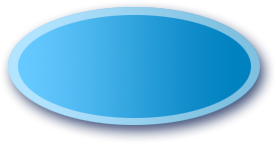 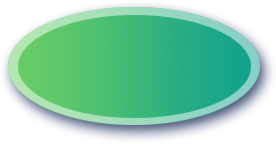 System Center Essentials 2007
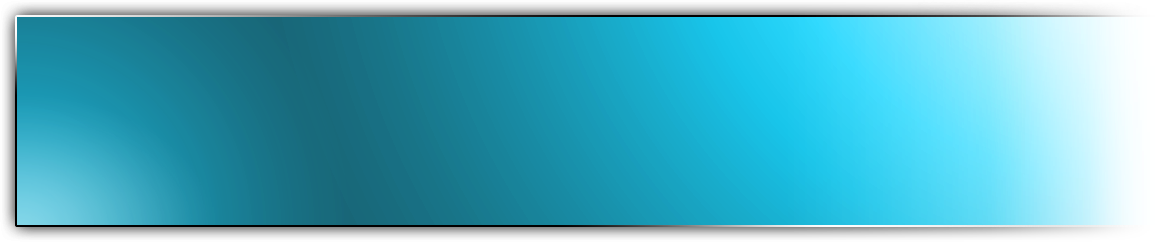 Una solución unificada con una única consola para gestionar tus servidores, clientes, hardware, software y servicios IT
Experiencia Unificada
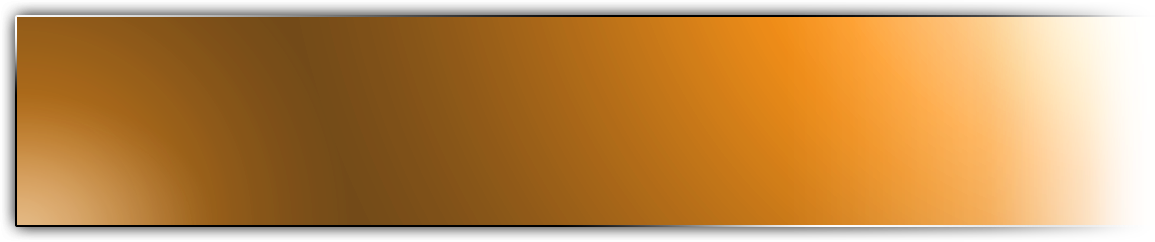 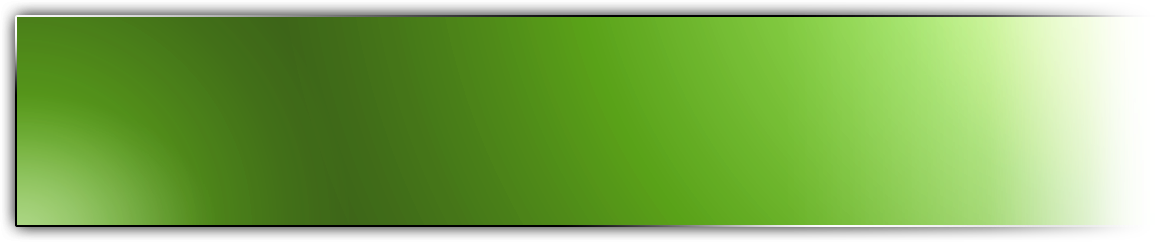 Fácil de preparar, desplegar y configurar. Ejecución simple de tareas complejas de gestión, como resolución de problemas del usuario final o despliege de software en clientes y servidores.
Monitorización, actualización y seguimiento de activos para mantener el entorno seguro y actualizado.
Gestión Proactiva
Eficiencia
¿Qué puede gestionarse con Essentials?
Hasta 500 clientes con SO Windowss
Hasta 30 servidores con SO Windows
Dispositivos SNMP devices (rendimiento limitado)
Todas las máquinas gestionadas deben estar en el mismo bosque de Directorio Activo que el servidor con System Center Essentials
Más eficiencia
Instalación en 10-clics
Instalación integrada de la monitorización, gestión de la configuración y del cambio, así como de las bases de datos.
Comprobador interactivo de los pre-requisitos de instalación.
Configuración flexible de SQL (remoto vs. local) 
Asistentes para configurar y adaptar Essentials 2007 para tu entorno
Actualiza Windows Server Update Services 2.0 y 3.0
Soporte a la actualización de Operations Manager 2005
Experiencia Unificada
Vistas centralizadas de los equipos con tareas, inventarios de salud y estados de despliegue.
Informes resumidos para cada uno de los grupos de equipos.
Informe de salud diario vía correo electrónico.
Potentes métodos de agrupación tanto dinámicos y estáticos
Informes en línea de disponibilidad, rendimiento, inventario, despliegues de software y actualizaciones.
Modelo de salud multi-factorial que combina monitorización, estado de actualizaciones y despliegue de software
Gestión Proactiva
Monitorización completa, con conocimiento incorporado y tareas en línea para servidores, puestos, dispositivos de red y hardware.
Sincronizaciones automatizadas de actualizaciones con auto-despliegue.
Distribución de Software vía Actualizaciones automáticas o por Agregar/Quitar programas.
Solución de problemas con tareas de diagnóstico e informes
Monitorización a medida a través de plantillas de Management Packs.
Inventario e informes de activos de hardware y software
Topología de red y monitorización de dispositivos
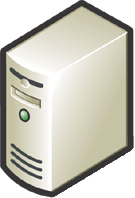 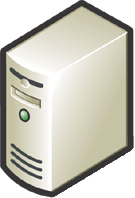 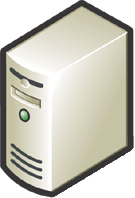 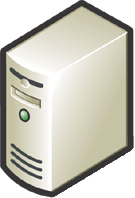 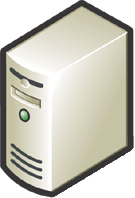 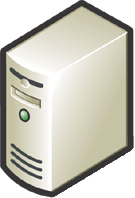 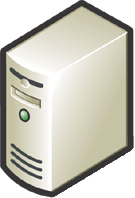 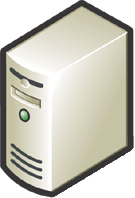 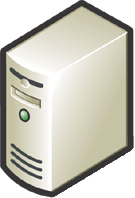 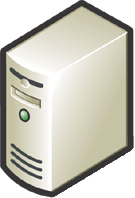 Tecnologías que componen SCE
Tecnologías
Operations Manager 2007
Windows Server Update Services 3.0
SQL Server 2005 
Microsoft Update
Requerimientos para SCE
Windows Server 2003 SP1
Directorio Activo
SQL Server 2005 SP1
Internet Information Services 6.0
.NET Framework 2.0 and 3.0
La consola de administración puede instalarse en un servidor remoto diferente
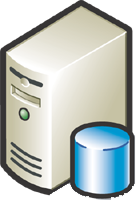 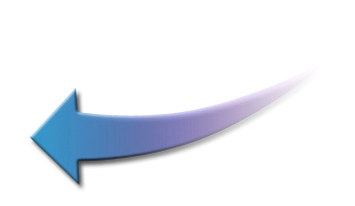 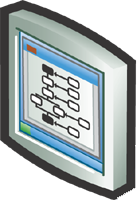 SCE esta soportado en entornos virtualizados
Arquitectura
DEMO
Un paseo por la consola de SCE
Monitorización con SCE
Distribución de Software con SCE
Gestión de Actualizaciones con SCE
Funcionalidades para Proveedores de Servicios
Integración con System Center Operations Manager 2007
Configuración y despliegue sencillos
Soporte para instalación desatendida del Site de un cliente
Configuración sencilla de la seguridad y el canal de comunicaciones con el proveedor de servicios
Management Packs compatibles con el modelo de proveedor de servicios
Vistas del site del cliente
Estado, dashboard, rendimiento, diagramas etc..
Tareas de diagnóstico
Anulación de Sitios de clientes
Informes por Sites
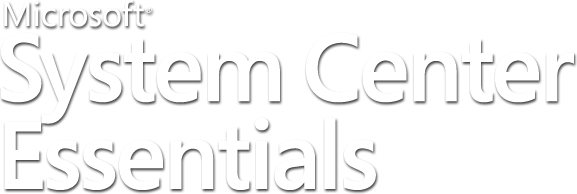 2007
Remote Management Services
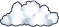 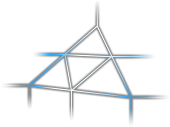 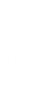 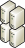 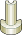 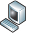 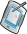 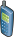 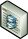 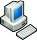 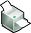 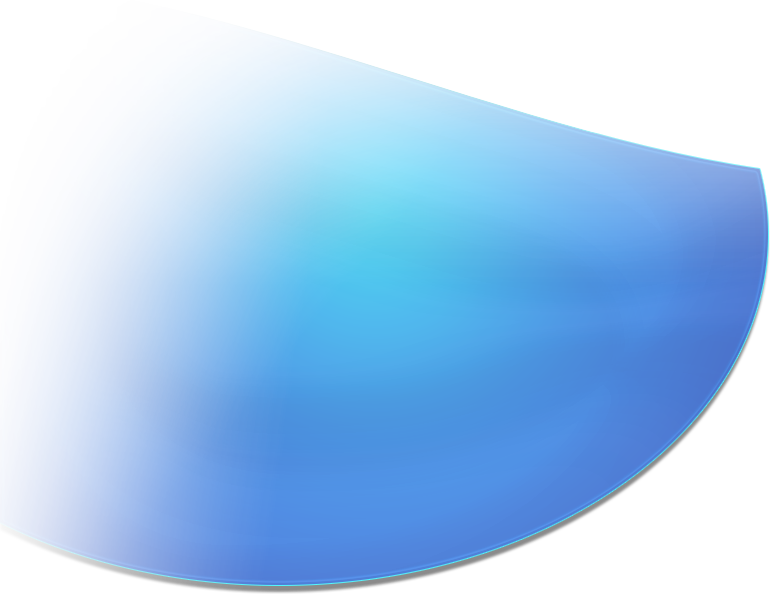 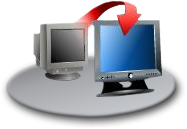 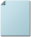 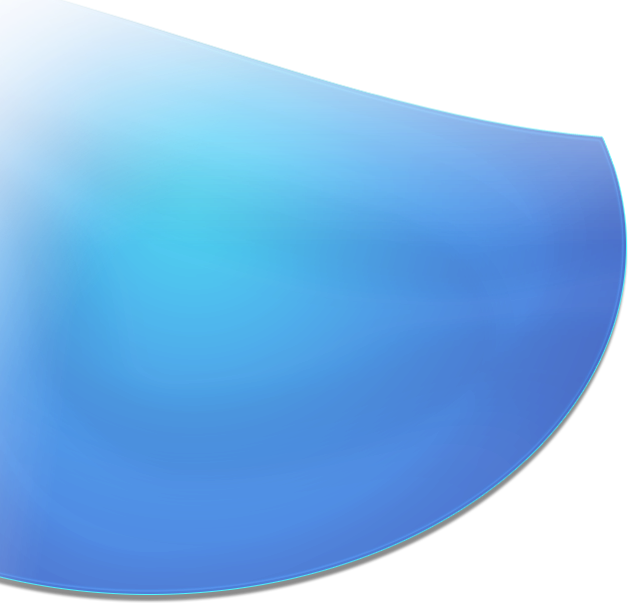 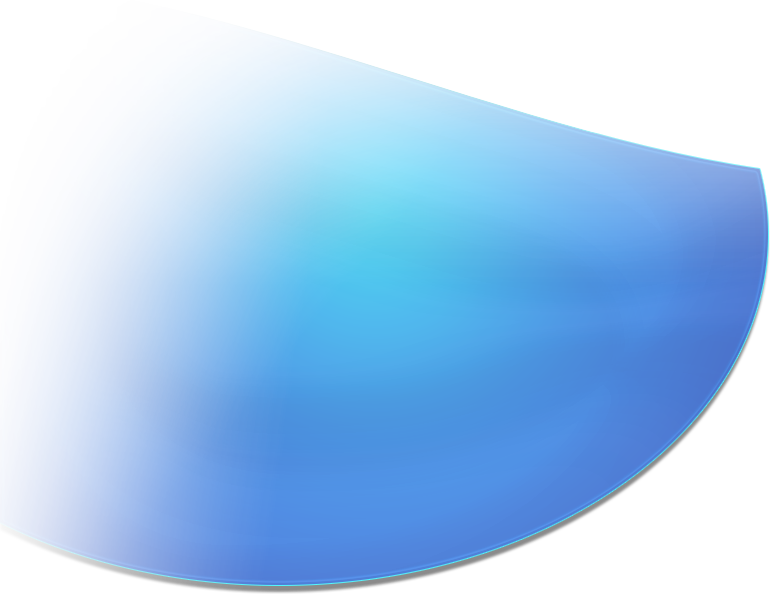 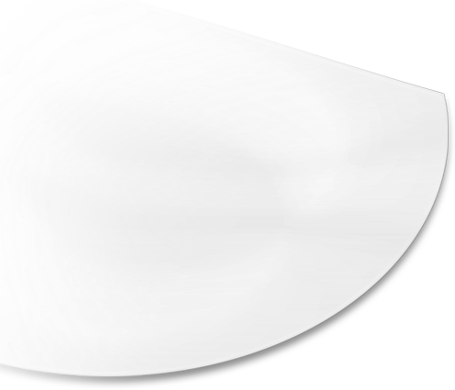 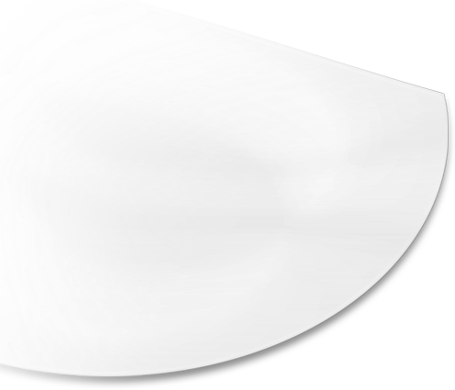 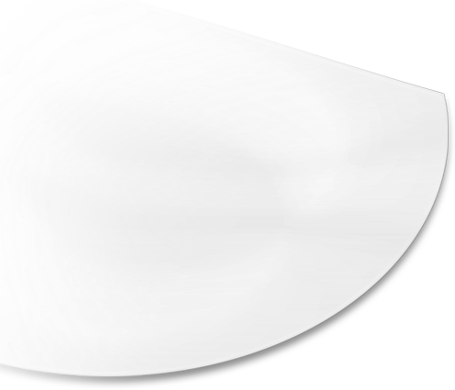 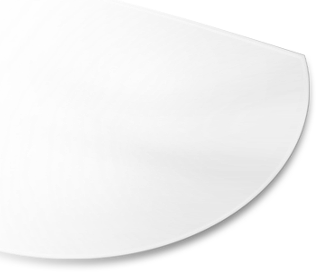 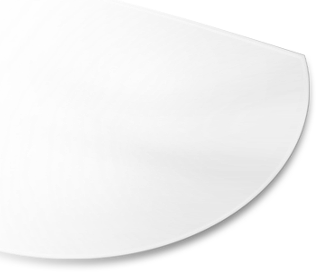 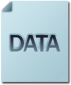 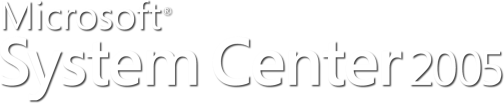 IT Service Management
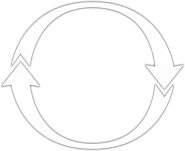 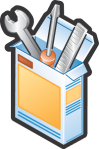 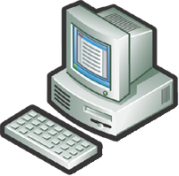 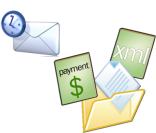 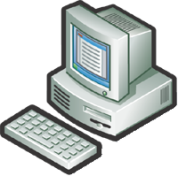 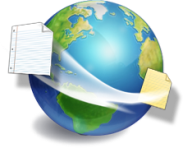 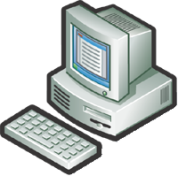 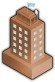 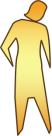 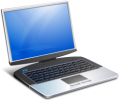 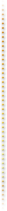 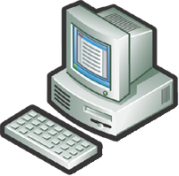 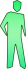 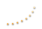 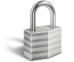 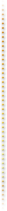 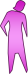 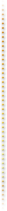 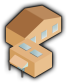 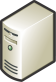 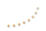 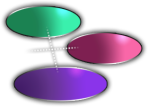 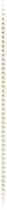 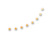 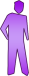 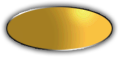 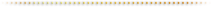 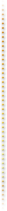 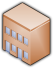 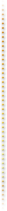 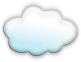 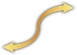 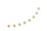 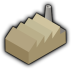 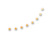 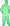 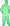 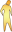 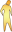 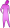 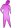 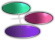 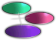 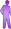 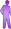 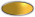 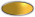 Performance & 
Availability
Monitoring
Operations 
Manager
Software 
Update &
 Deployment
Configuration 
Manager
Data 
Protection 
Manager
Data Storage & Recovery
Problem 
Management
‘Service
 Desk’
Capacity 
Manager
Capacity 
Management
Reporting 
Manager
IT Reporting
Operations 
Management
Operations 
Manager
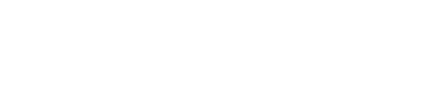 ¿Vas a hacer un piloto sobre NAP o Virtualización?
Podemos ayudarte con:
Webcasts dedicadas con los grupos de producto
Presentaciones y Whitepapers
Laboratorios online
Soporte gratuito
Suscripción a TechNet gratuita
TODO completamente GRATIS
Contacta con nosotros para iniciar el proceso:
david.cervigon@microsoft.com
jparada@microsoft.com 
Otras tecnologías con las que puedes contar con este tipo de ayuda para desarrollar un piloto
HPC, IIS7, PowerShell, NAP, ISA 2006, Vista, Bitlocker, Microsoft Office Sharepoint Server
Recursos
http://www.microsoft.com/spain/realmentegrande 
http://www.microsoft.com/systemcenter/
http://www.microsoft.com/technet/sce/default.mspx 
http://www.microsoft.com/technet/opsmgr/default.mspx 
http://www.microsoft.com/technet/dpm/default.mspx 
http://www.microsoft.com/technet/sms/default.mspx
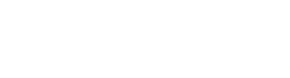 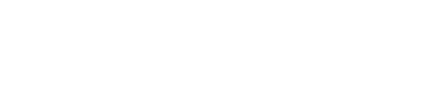 ¿PREGUNTAS?
Daniel Matey
MVP Operations Manager
dmateym@gmail.com 
http://geeks.ms/blogs/dmatey
Germán Díaz
Product Manager
germand@microsoft.com
David Cervigón
IT Pro Evangelist
David.Cervigon@microsoft.com
http://blogs.technet.com/davidcervigon
Enrique Lopiz
Solutions Especialist
elopiz@microsoft.com